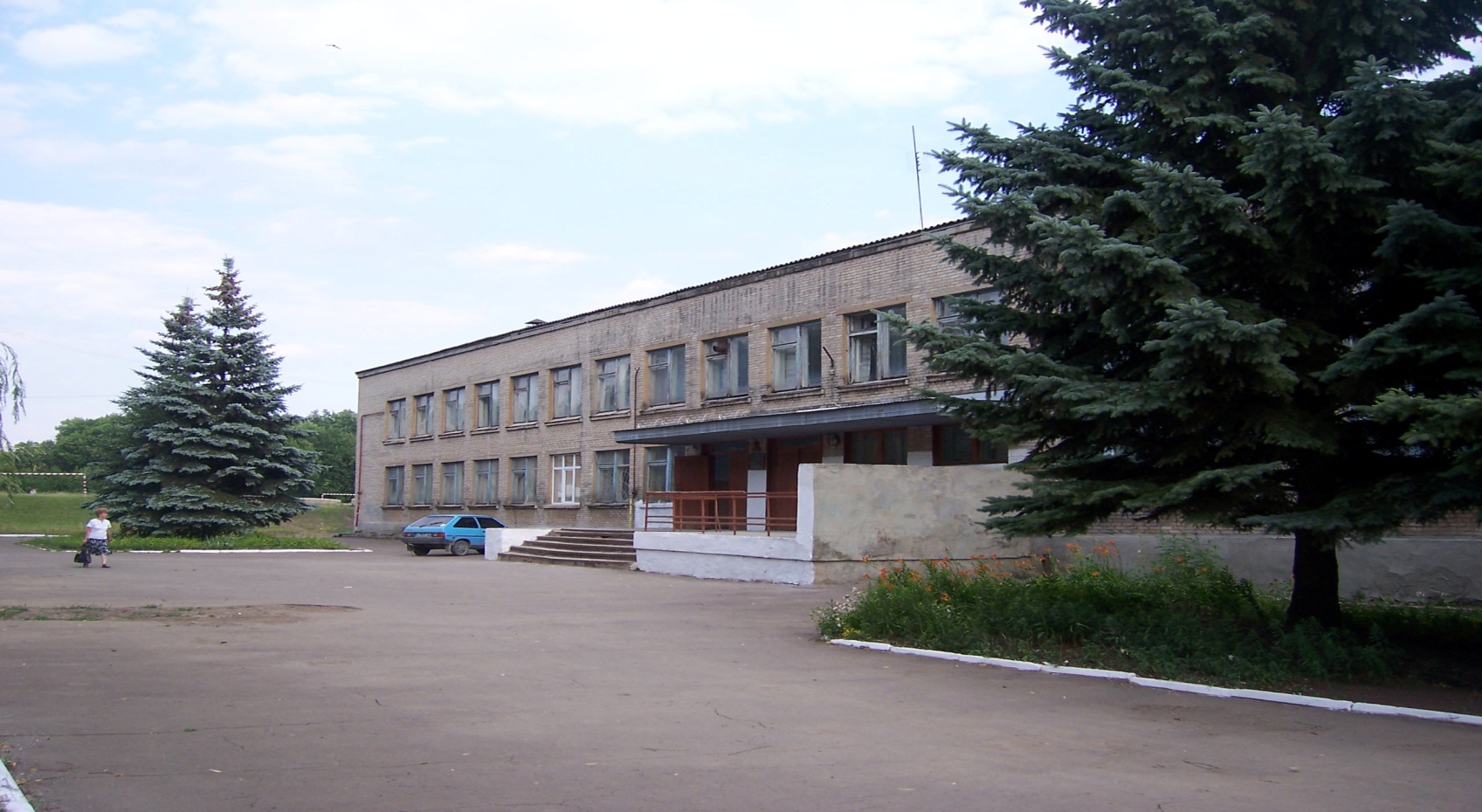 Амвросіївська загальноосвітня школа І – ІІІ ступенів № 6Амвросіївської районної ради Донецької області
Презентація з теми “Трикутник та його види”
Лиманська І. В. – учитель математики,
спеціаліст вищої категорії, 
“Учитель – методист”
Лиманська І. В.
Три точки невеличкі
Відрізками сполучимо.
А те, що утворилося, 
Всі разом ми озвучимо.
Це не круг, не прямокутник,
А фігура ця – …
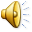 Лиманська І. В.
2
Класифікація трикутників за видом їх кутів
Якщо всі кути трикутника гострі, то його називають…
гострокутним
Якщо один з кутів трикутника прямий, то його називають…
прямокутним
Якщо один з кутів трикутника тупий, то його називають…
тупокутним
Встановити відповідність
№ 1                № 2              № 3


    

     Гострокутний – № …   
     Прямокутний – № …
     Тупокутний – № …
Лиманська І. В.
4
Відповіді
№ 1                № 2              № 3


    

     Гострокутний – № 2   
     Прямокутний – № 3
     Тупокутний – № 1
Лиманська І. В.
5
Класифікація трикутників за кількістю рівних сторін
Трикутник, у якого дві сторони рівні, називають…
Трикутник, у якого всі сторони рівні, називають…
Трикутник, у якого всі сторони різної довжини, називають…
Лиманська І. В.
6
Класифікація трикутників за кількістю рівних сторінВідповіді
Трикутник, у якого дві сторони рівні, називають рівнобедреним.
Трикутник, у якого всі сторони рівні, називають рівностороннім.
Трикутник, у якого всі сторони різної довжини, називають різностороннім.
Лиманська І. В.
7